VY_32_INOVACE_AUT1_13
Základní rozměry automobilů
1. Předpoklady pro určení rozměrů
automobil stojí na vodorovné rovině
automobil je zatížen na celkovou přípustnou hmotnost
pneumatiky jsou nahuštěny na tlak odpovídající celkové přípustné hmotnosti
automobil je v klidu a kola jsou natočena pro přímou jízdu 
příslušenství, výstroj a výbava jsou normální
2. Základní rozměry
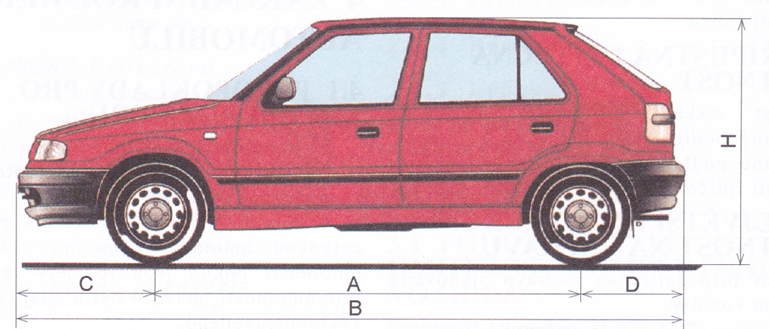 A – Rozvor
je vzdálenost středů dvou náprav umístěných za sebou na téže straně vozidla. U vozidel se třemi nebo více nápravami se udává celkový rozvor jako součet dílčích rozvorů
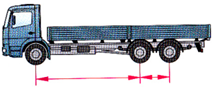 B – Délka automobilu 
je vzdálenost dvou svislých rovin kolmých k podélné střední rovině vozidla dotýkajících se předního a zadního konce vozidla 
C – Přední převis
je vzdálenost mezi svislou rovinou procházející středy předních kol a nejvzdálenějším bodem na přední části vozidla
D – Zadní převis
je vzdálenost mezi svislou rovinou procházející středy zadních kol a nejvzdálenějším bodem na zadní části vozidla
H – Výška vozidla
Je vzdálenost nejvyššího bodu nezatíženého vozidla od roviny vozovky
E, F - Rozchod
je vzdálenost středů otisků pneumatik téže nápravy na vodorovné vozovce
G – Šířka automobilu
je vzdálenost dvou svislých rovin rovnoběžných s podélnou svislou rovinou dotýkajících se boků vozidla s výjimkou zpětných zrcátek, obrysových a směrových svítilen, pružných blatníků, zatahovacích schůdků a sněhových řetězů
J – Světlá výška automobilu
je nejmenší vzdálenost nejnižšího pevného bodu od základny
K, L – Nájezdový úhel
největší úhel sevřený základnou a rovinami tečnými k pneumatikám, tak že žádný bod automobilu před (za) nápravou a žádná část pevně připojená k vozidlu neleží pod těmito rovinami
Použitá literatura
JAN, Zdeněk, Bronislav ŽDÁNSKÝ a Jiří ČUMPERA. Automobily 1: Podvozky. Brno: Avid, 2007. ISBN 978-80-87143-03-2.
PILÁRIK, Milan a Jiří PABST. Automobily. Vyd. 1. Praha: Informatorium, 2000, 3 sv. ISBN 80-86073-65-33.
GSCHEIDLE, Rolf. Tabulky pro automechaniky: tabulky, vztahy, přehledy, normalizované postupy : matematika, vedení podniku, základní odborné znalosti, materiály, technické kreslení, odborné znalosti, elektrické vybavení, předpisy. Překlad Jiří Handlíř. Praha: Europa-Sobotáles, 2009, 496 s. ISBN 978-80-86706-21-4.